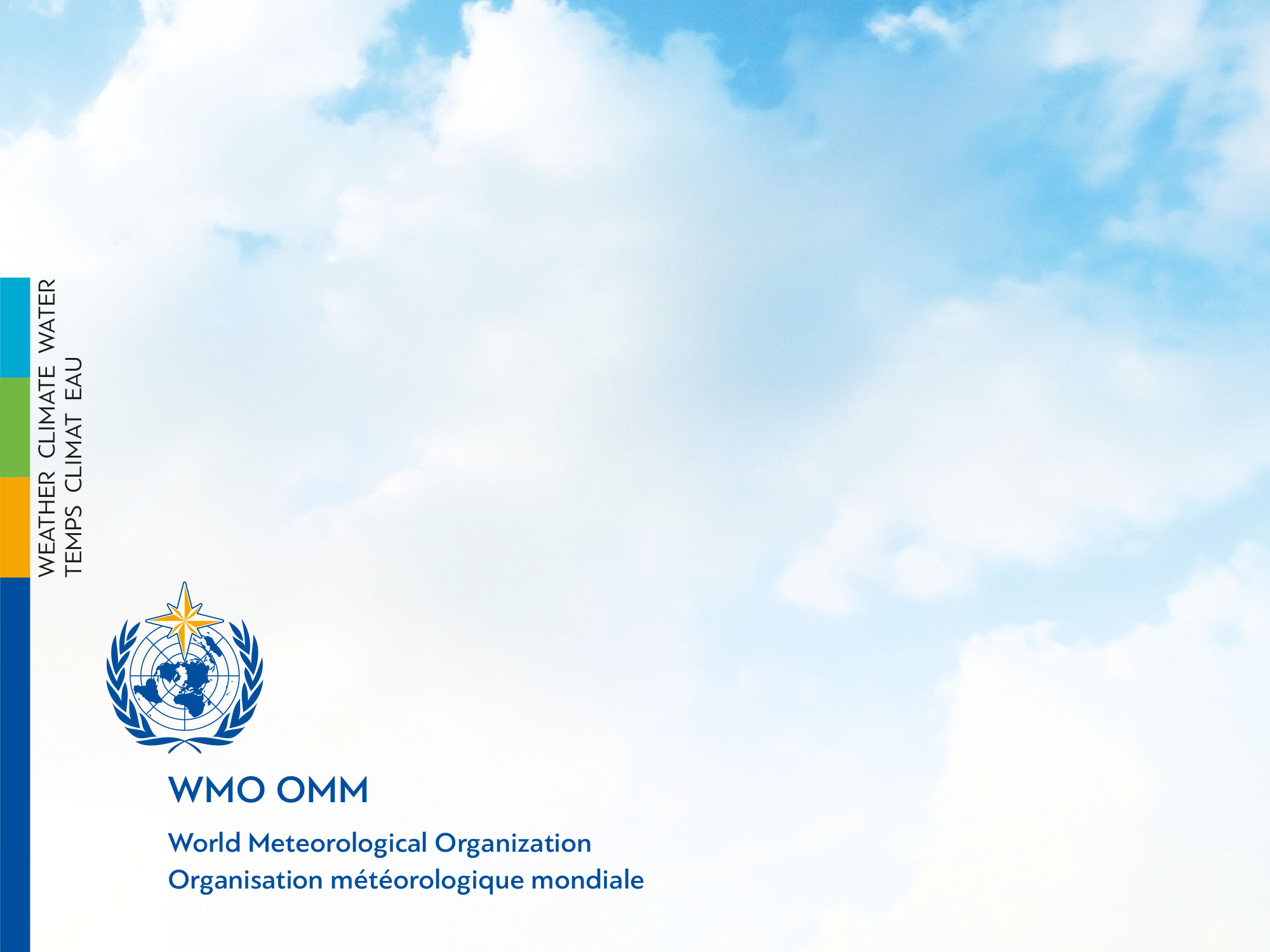 Practical session 1
Creating a report
Learning topics
Find stations using a complex query
Export tabular information
Export a map
Include exported information in a GIS tool
Situation
You are asked by your boss to produce a report for the upcoming RA I session.
It should contain a list of stations from your country measuring surface pressure.
Assignment
Find stations from your country measuring surface pressure
Export the information as CSV and import it into Excel
Export the information as map and include it into a Word document
Include the Excel table into your Word document
Bonus: Import the information into a GIS tool
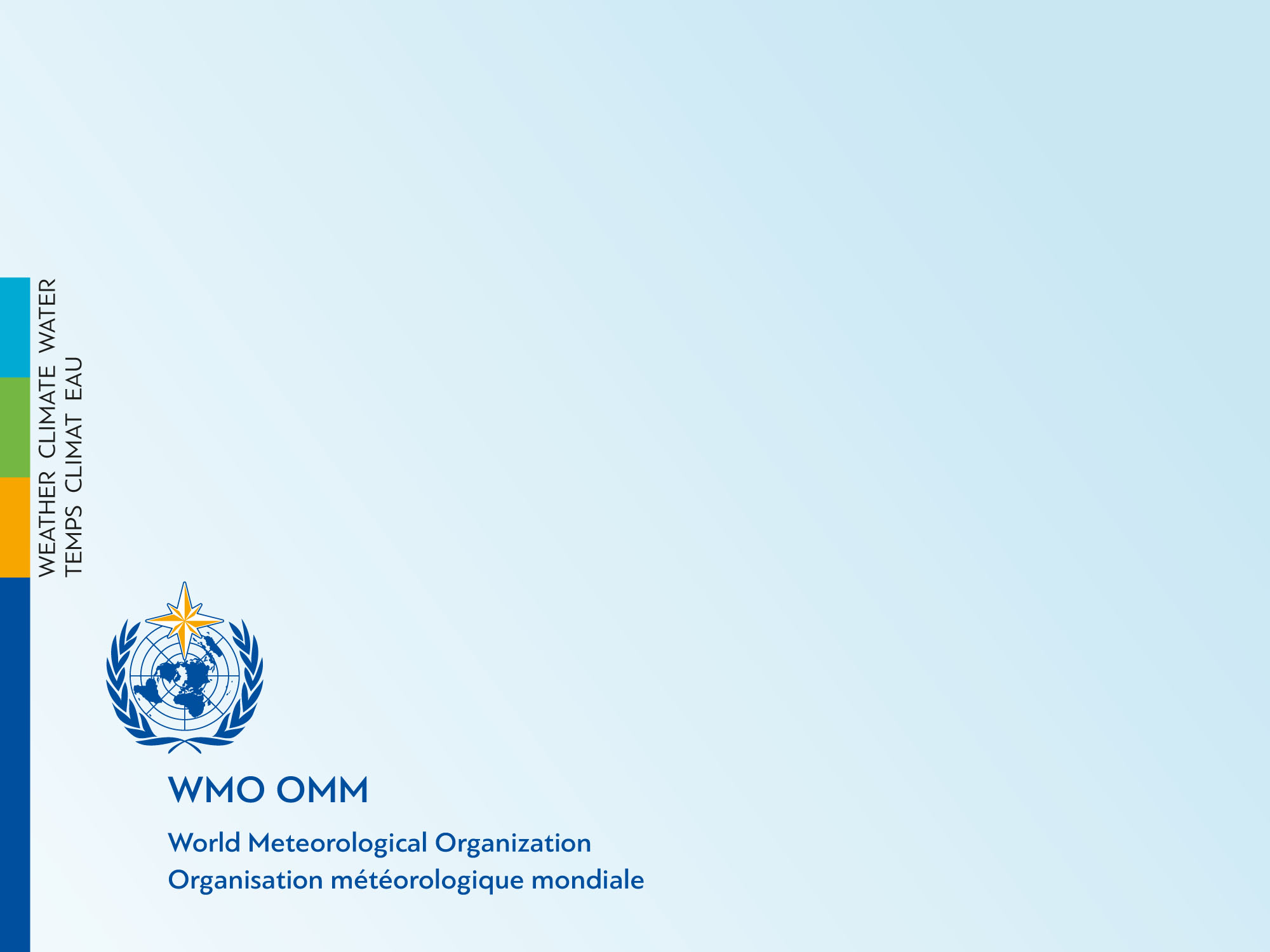 Thank you
Merci